Neformaliojo vaikų švietimo ir formalųjį švietimą papildančio ugdymo mokyklų veikla respondentų vertinimo kontekste
Lietuvos mokinių neformaliojo švietimo centras
Ieva Vasiliauskaitė
Tėvai/Globėjai
Mokiniai
NVŠ mokytojai
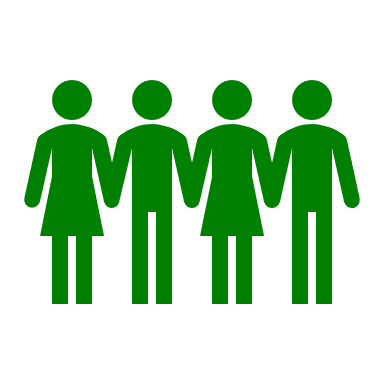 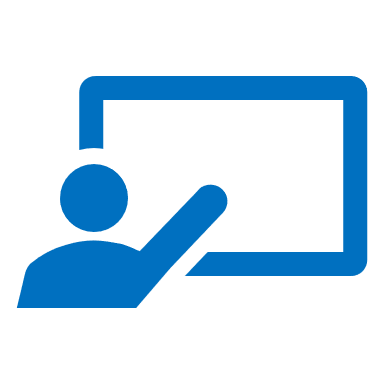 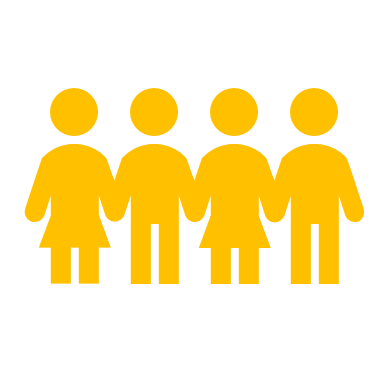 3464
1224
1303
937
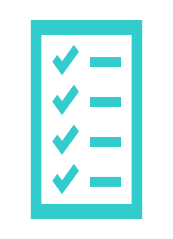 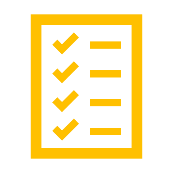 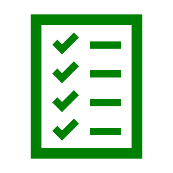 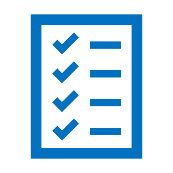 [Speaker Notes: Mama – 87,4 %; Tėtis – 10,9 %; Išsilavinimas: Aukštasis – 65,32 %;
Mergaitės 36%, Berniukai 64%; 1-4 kl. – 28%; 5-8 kl, – 47%; 9-12 kl. – 25%
Moteris – 69%; Vyras – 31%. Amžius: 18-30 m. – 8%; 31-40 m. – 18 %; 41-50 m. – 28 %; 51-60 m. – 37%; 61 ir daugiau – 9%]
TOP 5 SAVIVALDYBĖS
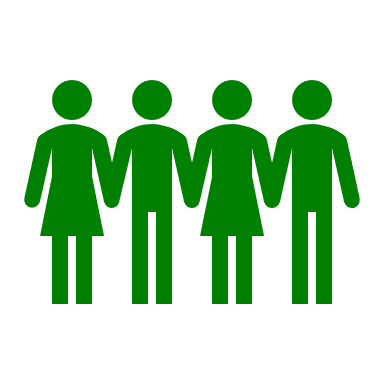 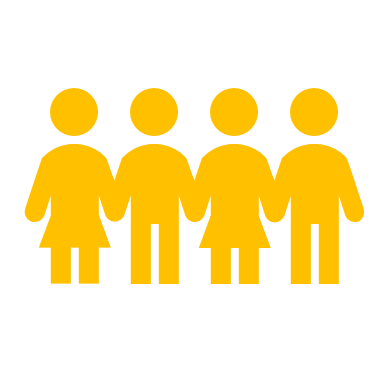 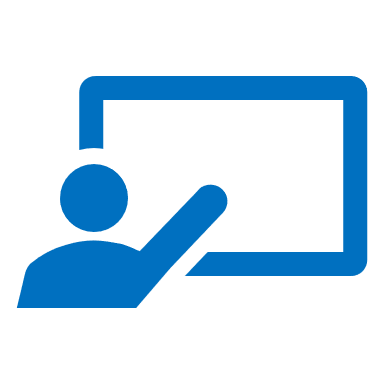 Mokinių apklausos rezultatai
Vyraujančios užsiėmimų
kryptys
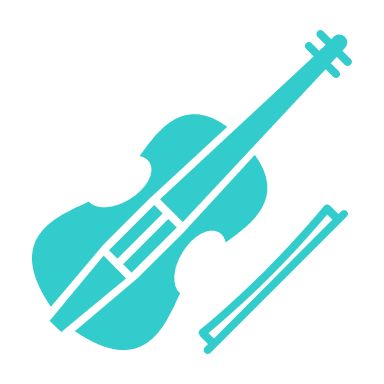 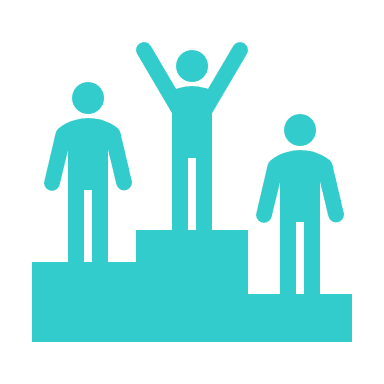 20,64 %
20,75 %
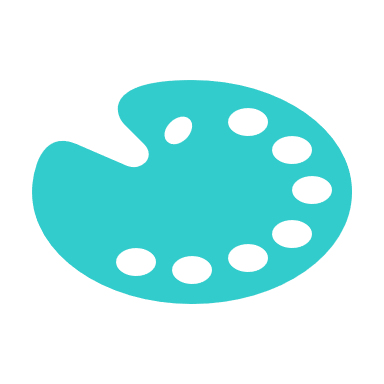 16,71 %
Kas tau patarė lankyti užsiėmimus?
Pats / Pati nusprendžiau (39,4 %)
Tėvai (22,9 %) 
Draugai (15,3 %)
Mokytojai (6,8 %)
...
Jei būtų galimybė pasirinkti, kokios krypties užsiėmimus norėtum lankyti?
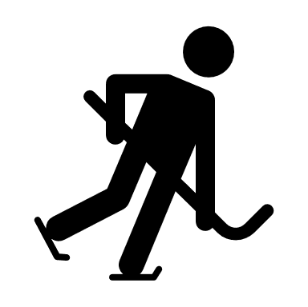 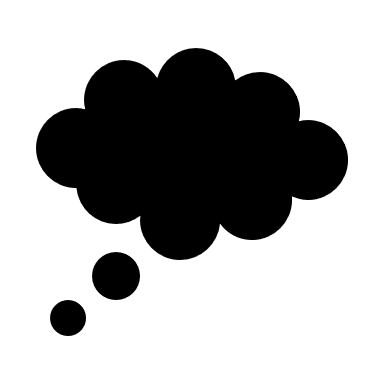 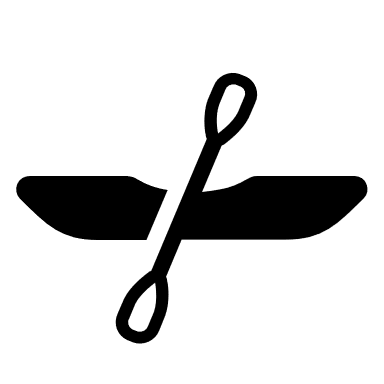 Animacija
Ledo ritulys
Baidarės
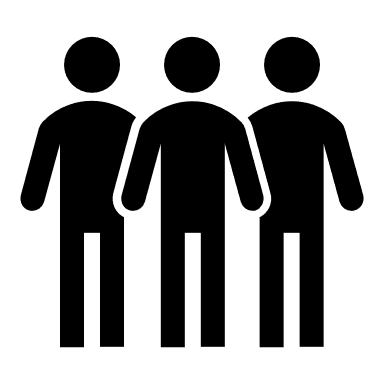 Sportas (14,7 %);
Choreografija, šokis (10,1 %);
Teatras, drama (9,4 %);
Medijos (fotografija, vaizdas, žurnalistika ir kt.) (8,8 %);
Muzika (8,2 %);
...
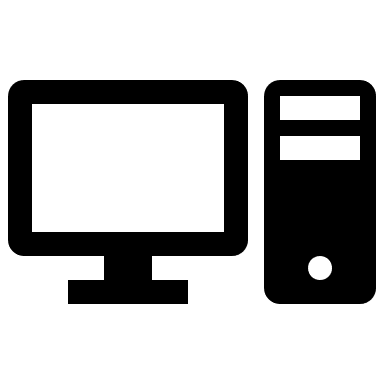 Renginių organizavimas ir vedimas
Kompiuterinė grafika
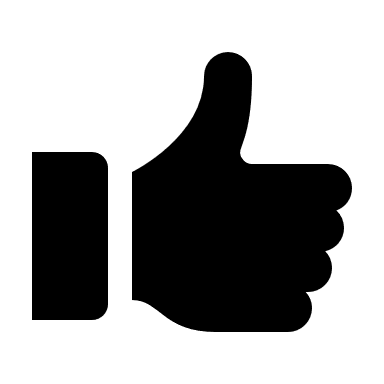 88 % vaikų patenkinti savo užsiėmimais

Per užsiėmimus jaučiasi gerai, saugiai.

Mokytojus ir kitus mokinius vertina kaip geranoriškus.
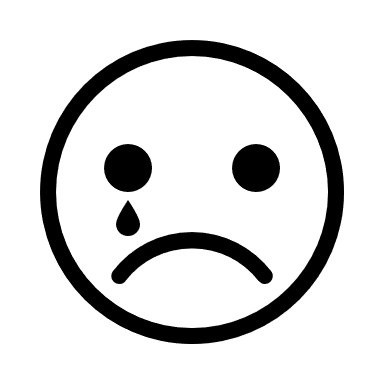 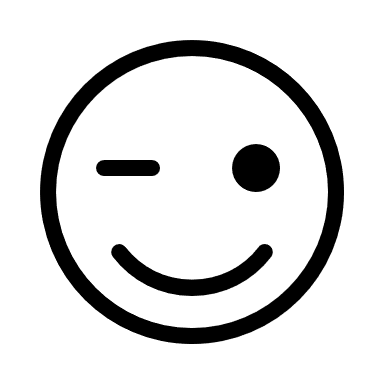 Jei turite kitų pasiūlymų ar pastabų, prašome juos išsakyti:
Tėvų / globėjų apklausos rezultatai
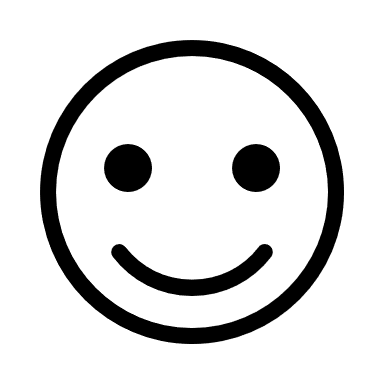 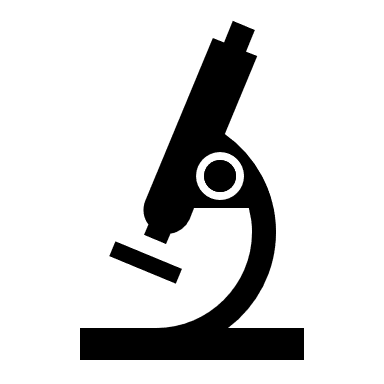 Didelė tėvų dalis mano, kad NVŠ mokyklos lankymas jų vaikui padeda:

įgyti naujų žinių;
susirasti naujų draugų;
Ugdyti savarankiškumą ir atsakingumą;
Užsiimti mėgstama veikla po pamokų;
Ugdyti aktyvią ir kūrybingą asmenybę;
Gerinti mokymosi rezultatus.
?
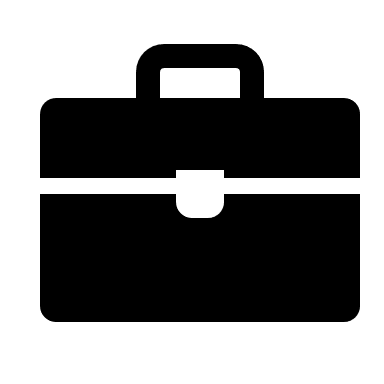 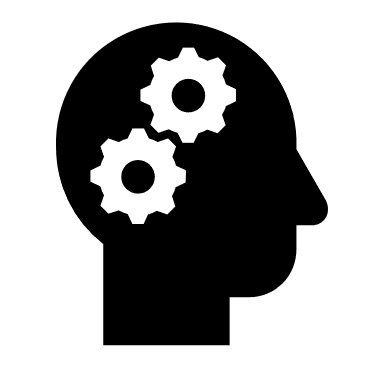 Nėra vieningos nuomonės ar NVŠ mokyklos užsiėmimų lankymas padeda pasirinkti profesiją.
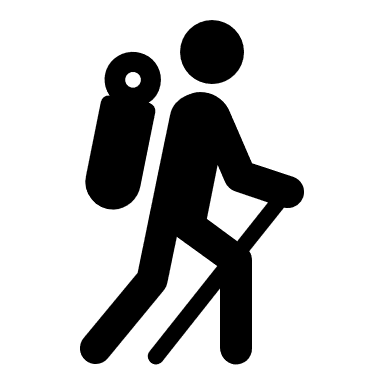 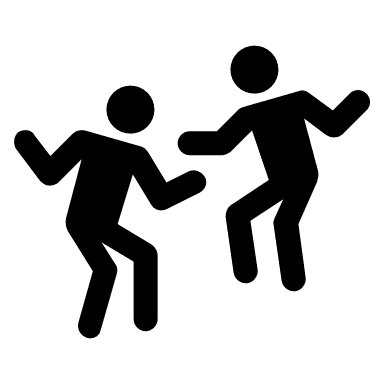 Tėvai ir mokiniai vieningai sutinka, kad NVŠ mokyklose reikalingiausi pokyčiai, susiję su materialinės bazės gerinimu – edukacinių erdvių atnaujinimu ir įrangos aprūpinimu.
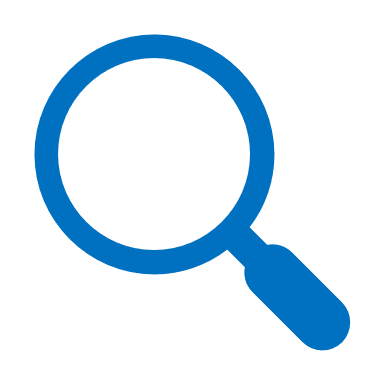 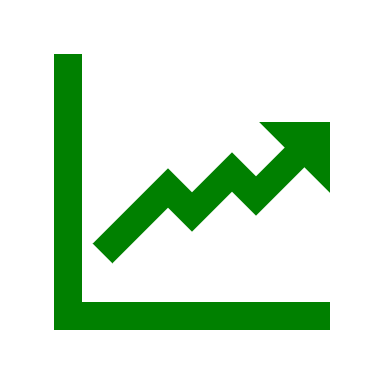 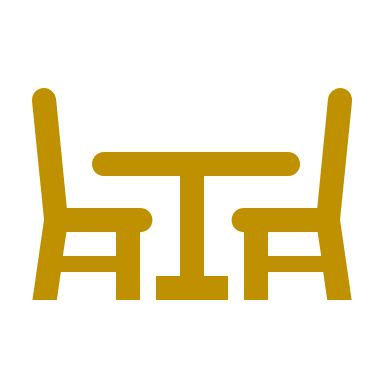 Siekiant užtikrinti užsiėmimų kokybę, reikalingos:
viešos NVŠ įstaigos patikros;
mokytojų darbo kontroliavimas;
prižiūrėjimas.
Bendra NVŠ mokyklos būklė per pastaruosius trejus metus gerėja (43,7 %):
auga NVŠ bendruomeniškumas,
veiklų pasirenkamumas;
bendras vaikų užimtumas.
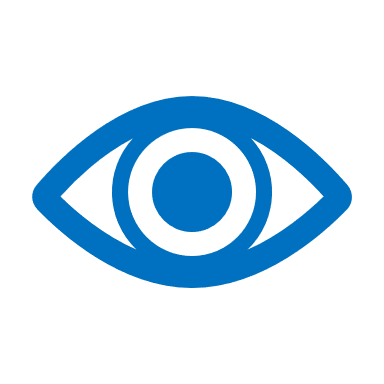 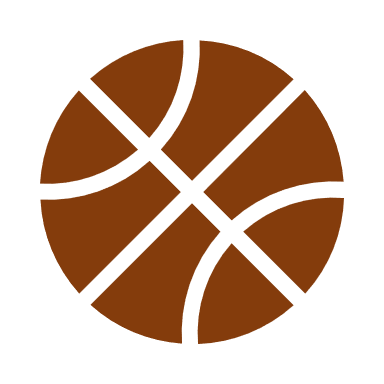 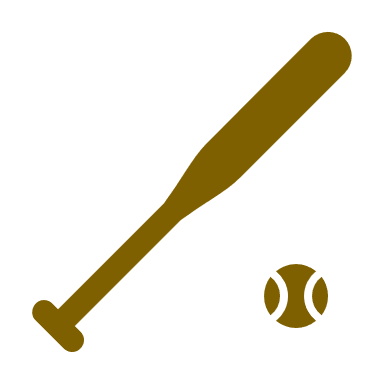 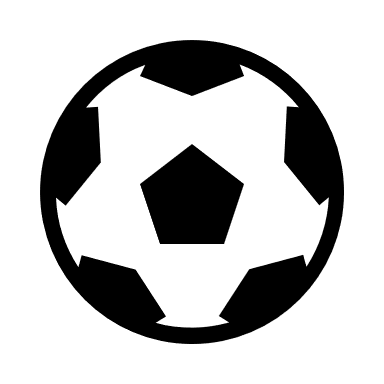 Jei būtų galimybė pasirinkti, norėčiau, kad mano vaikas lankytų kitos krypties užsiėmimus? (N=1224)
Jei būtų galimybė pasirinkti, norėčiau lankyti kitos krypties užsiėmimus? (N=1303)
79%
80%
Mokiniai
Tėvai/Globėjai
NE
Jei turite kitų pasiūlymų ar pastabų, prašome juos išsakyti:
NVŠ mokytojų apklausos rezultatai
Papildomi atviro tipo atsakymai
„Siekti užsibrėžtų tikslų, skatinti sveikai maitintis, judėti ir sportuoti“;
„Pilietiškumas, patriotiškumas“;
„Ugdyti socialinius įgūdžius“;
„Tikslas išugdyti dorus, sąžiningus, atsakingus ir kultūringus Lietuvos piliečius“;
„Plėsti vaikų akiratį, supažindinti juos su kuo įvairesnėmis etninės kultūros apraiškomis“;
„Ugdyti emocinį intelektą, gerinti psichologinę savijautą. Ugdyti toleranciją“;
„Ugdyti laisvą ir sąmoningą žmogų“;
„Skatinti pasitikėjimą savimi“.
Kokie Jūsų mokymo tikslai ir lūkesčiai NVŠ vykdomose užsiėmimuose? (N=937)

Ugdyti aktyvią ir kūrybingą vaiko asmenybę (21,51%);
Suteikti naujų žinių ir įgūdžiu (18,62%);
Ugdyti savarankiškumą ir atsakingumą (17,64%);
...
Su kokiais sunkumais susiduriate organizuodami užsiėmimus pagal NVŠ mokykloje esančia tvarką? (N=937)
26,41%
20,85%
19,30%
Nesusiduria su sunkumais
Tvarkydami dokumentaciją
Surinkti mokinių grupę
13,41%
13,16%
6,87%
Integruoti vaikus, turinčius specialiųjų poreikių
Rasti pritaikytas patalpas užsiėmimų vykdymui
Parengti ugdymo programą
Papildomi atviro tipo atsakymai: 

„Keisti mąstymą, kad svarbu vaikų kiekybė, o ne vaikų pasiekiami rezultatai užsiėmimo metu”; 

„Tobulinti teisės aktus ir apibrėžtumą šioje srityje”; 

„Norėtųsi didesnės ir visapusiškos pagarbos ir pasitikėjimo, ne perdėtos kontrolės, tikrinimo, poreikio įrodinėti, kad kvalifikacija ir pats vis dar esi tinkamas dirbti mokykloje”; 

„Susiduriame su mokytojų problema: geri specialistai, norintys dirbti su vaikais, neturi pedagoginio išsilavinimo arba jiems neapsimoka dėl kelių valandų darbuotis ar lankyti pedagogo–psichologo kursus”.
Kaip manote, ką reikia keisti ir tobulinti NVŠ ugdymo mokyklose? (N=937)

Tobulinti finansavimo paskirstymą (19,25 %);
Aprūpinti NVŠ mokyklos reikalinga įranga (16,66 %);
Atnaujinti NVŠ mokyklos patalpas (10,11 %)
...
Jei turite kitų pasiūlymų ar pastabų, prašome juos išsakyti:
Išvados / rekomendacijos NVŠ mokykloms (1):
Skirti daugiau dėmesio jaunų specialistų pritraukimui į neformaliojo vaikų švietimo sritį.
Atnaujinti nusidėvėjusias priemones bei įrangą. Renovuoti remonto reikalaujančias patalpas, pritaikyti nenaudojamas erdves NVŠ veiklai.
Užsiėmimo patalpas ar įrenginius pritaikyti neįgaliems ir spec. poreikių turintiems vaikams.
Didinti NVŠ programų įvairovę ir apimtis atsižvelgiant į tėvų ir vaikų poreikius.
Išvados / rekomendacijos NVŠ mokykloms (2):
Suteikti vaikams galimybę išbandyti įvairias NVŠ programas, neįpareigojant ilgalaikiam lankymui.
Didinti NVŠ programų prieinamumą: sudaryti NVŠ užsiėmimų tvarkaraščius atsižvelgiant į viešojo transporto važiavimo grafikus, pamokų laiką, kitas mokinio dalyvaujamas NVŠ veiklas ir kitus veiksnius.
Viešai skelbti informaciją medijose ar socialiniuose tinkluose apie mokykloje veikiančias NVŠ programas, tvarkaraščius, jų vykdymo vietas ir t. t. (informacijos ir žinomumo plėtrai).
Išvados / rekomendacijos savivaldybėms (1):
Įsivertinti, ar savivaldybėje veikia optimalus neformaliojo švietimo teikėjų tinklas ir, jei reikia, jį didinti. 
Didinti NVŠ prieinamumą ir jo įvairovę kaimo vietovėse gyvenantiems (pvz. mokinių pavėžėjimas) ir socialinės atskirties grupių vaikams.
Renovuoti ir modernizuoti prastas bazes, pritaikyti jas įvairioms NVŠ programoms vykdyti ir poreikiams tenkinti.
Nustatyti NVŠ srityje pasiekimų turintiems mokiniams motyvavimo priemones (pvz. kompensuoti NVŠ programos lankymo mokestį ir t.t.).
Išvados / rekomendacijos savivaldybėms (2):
Aiškiau ir dažniau informuoti NVŠ įstaigas apie nuostatų, tvarkos ar kitus sistemos pokyčius.
Skatinti niekur nelankančius mokinius dalyvauti NVŠ užsiėmimuose (inicijuoti niekur nelankančių mokinių ir jų tėvų poreikių tyrimą).
Priimti tvarkas, lengvinančias NVŠ mokyklų bendradarbiavimą su BUM institucijomis (suteikiant patalpas ar sporto sales, suteikiant inventorių, mokytojų pagalba).
Inicijuoti ir vykdyti NVŠ mokyklų veiklos įsivertinimą ir išorinį vertinimą, kurie padėtų užtikrinti neformaliojo vaikų švietimo programų kokybę.
Išvados / rekomendacijos valstybei:
Didinti pabaigto NVŠ užsiėmimo pažymėjimo ar diplomo vertę sukuriant kompetencijų pripažinimo mechanizmą.
Užtikrinti tolygų neformaliojo vaikų švietimo mokyklų pasiskirstymą šalyje, garantuoti vienodas galimybės mokiniams dalyvauti vykdomuose NVŠ užsiėmimuose (ypač atsižvelgti į mažų miestelių ar kaimo vietovių situaciją).
Prisidėti prie lėšų paskirstymo ir paramos skyrimo siekiant užtikrinti tinkamas NVŠ įstaigų materialines bazes ir ugdymosi aplinkas.
Daugiau informacijos galite rasti:
 
	www.lmnsc.lt/tyrimai-analizes-ir-apzvalgos/